K to 2nd grade
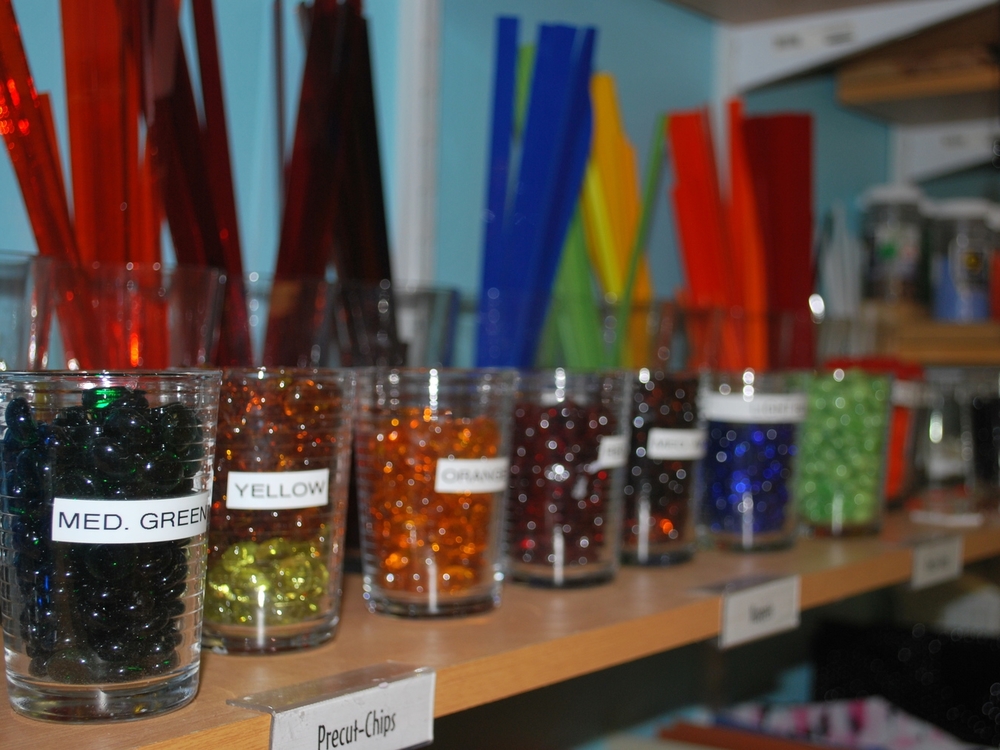 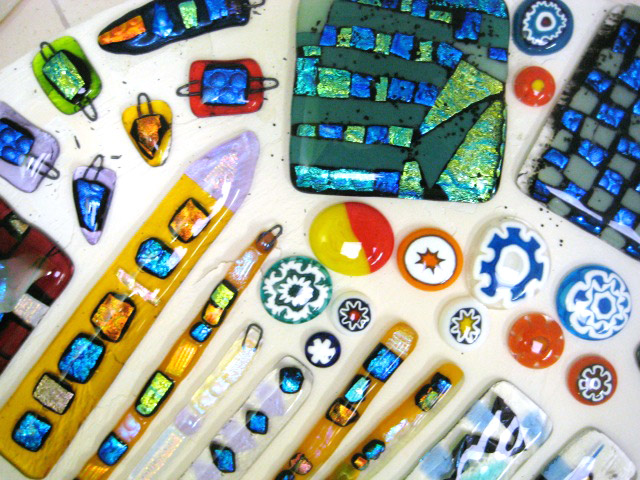 Glass Fusing
Glass
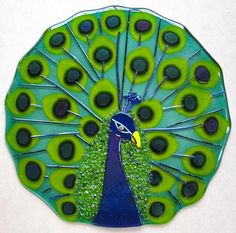 Glass is made from a mixture of sand, lime and soda. 

When these ingredients are heated together, they form a liquid glass. This liquid glass is made into sheets by cooling and flattening.
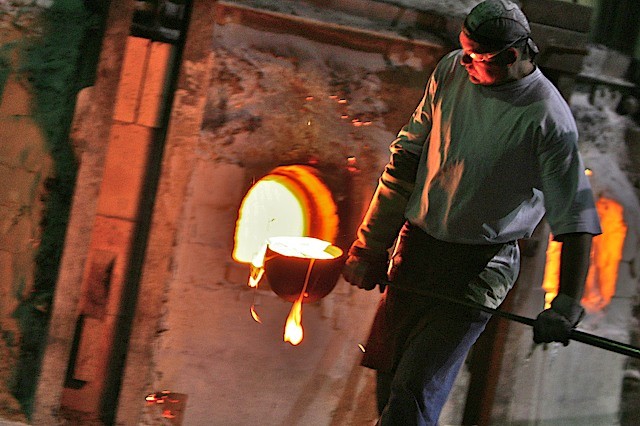 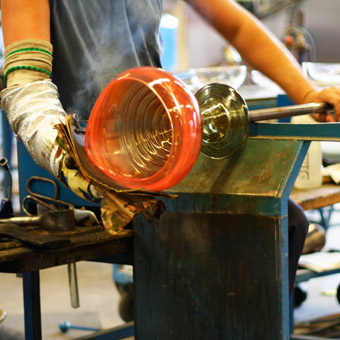 Stained Glass
is known as a “cold glass” technique because the artist does not heat the glass, though they heat the solder onto the lead or foil that holds the glass pieces together.
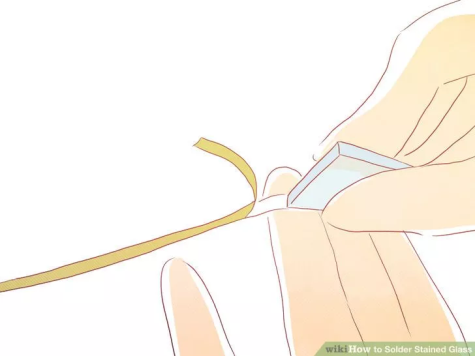 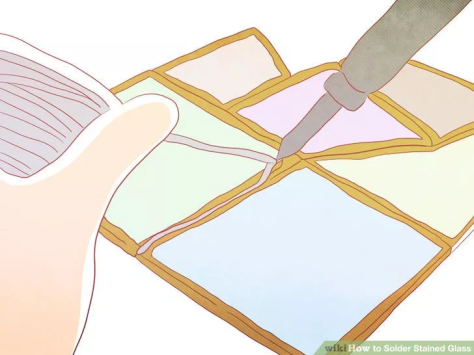 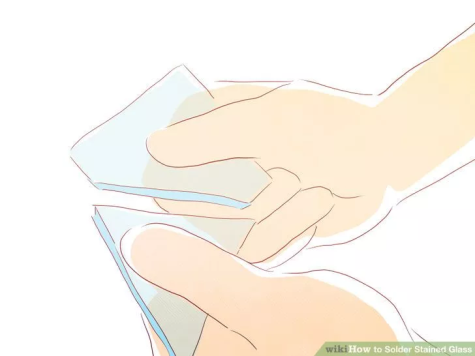 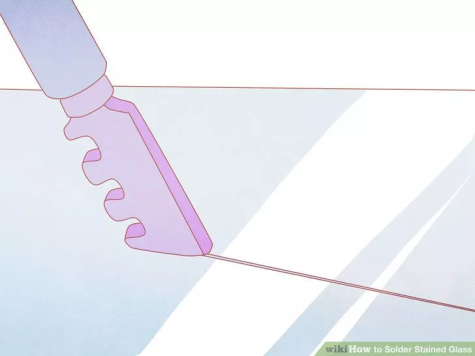 Break it along the lines
Wrap the pieces in copper and solder it together
Score the glass
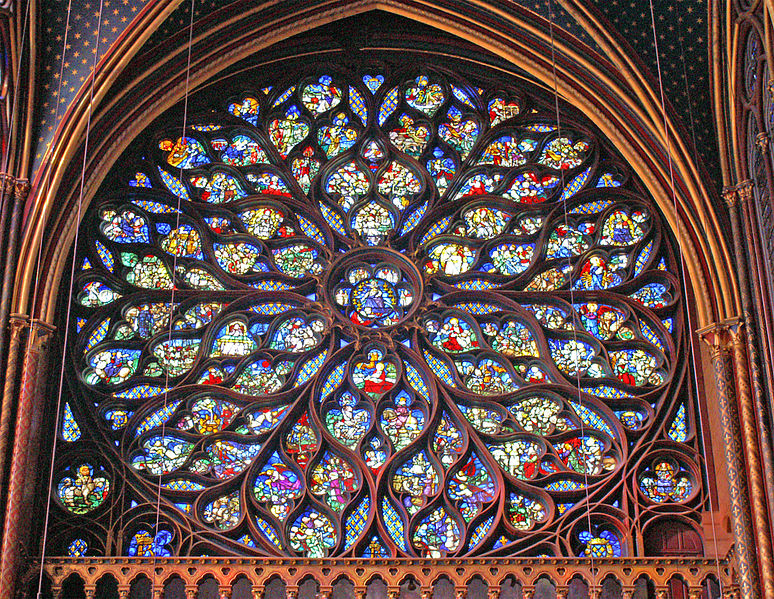 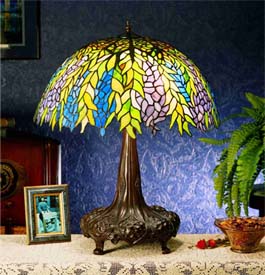 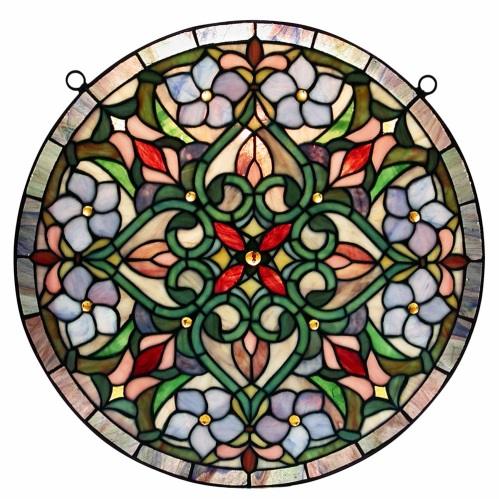 Blown glass
is known as a “hot glass” technique because it is formed by the artist while the glass is 1000 degrees.
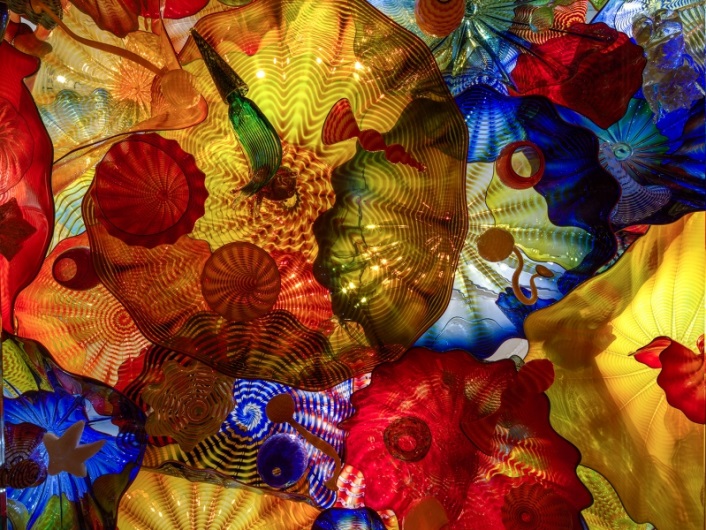 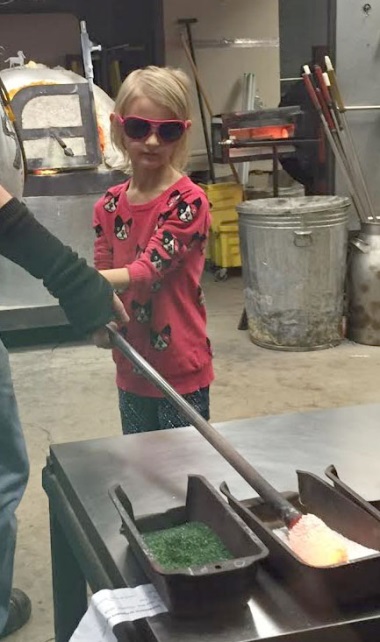 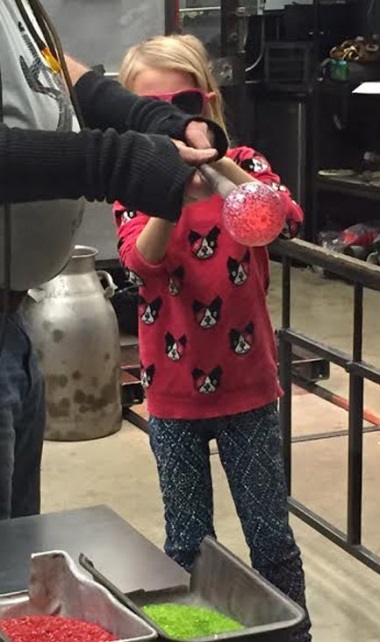 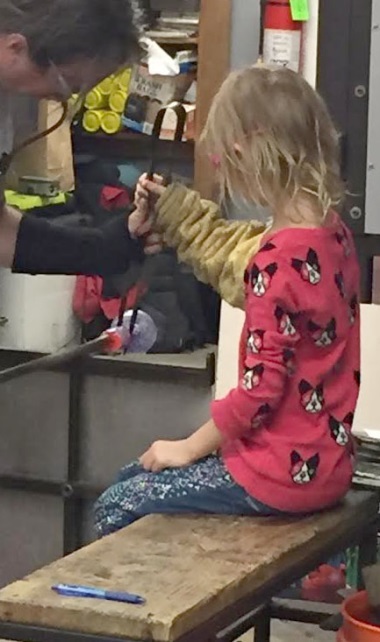 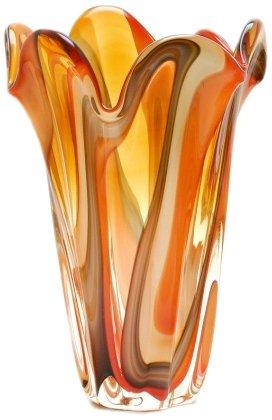 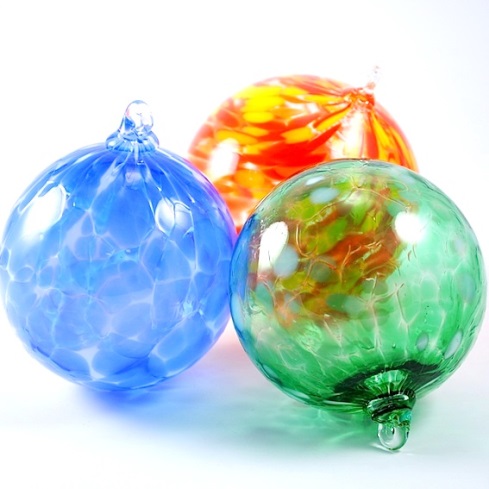 Blow it and shape it
Shape it some more 
and break it off 
the metal tube
Gather the glass
and color it
Fused Glass
is known as a “warm glass” technique because it is formed in a kiln and the artist interacts with the glass, after firing in the kiln, when it is warm.
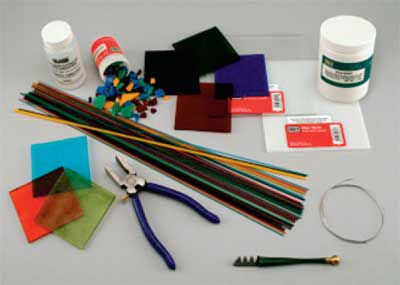 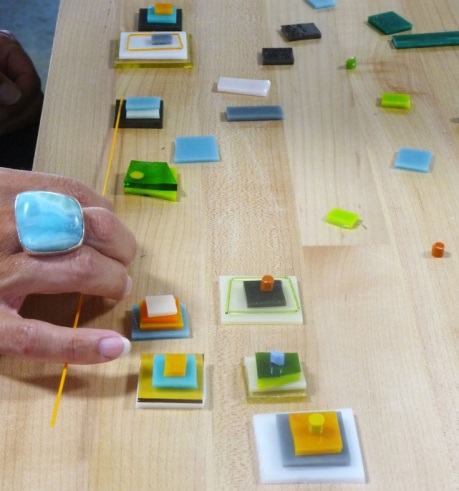 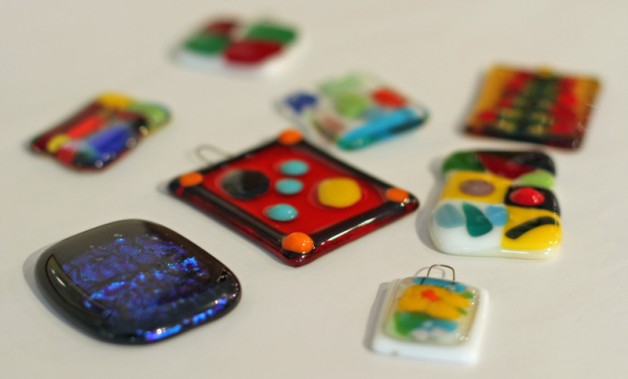 Assemble it (glue it)
Melt it in the kiln

You can also fire it again to ‘slump’ the piece
Into a shape you want, like a bowl:
Score and cut your glass
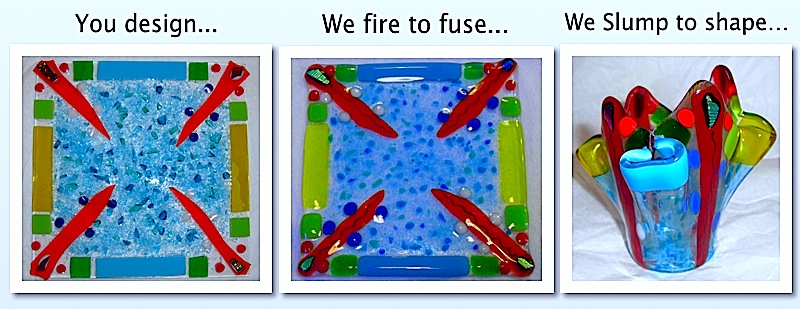 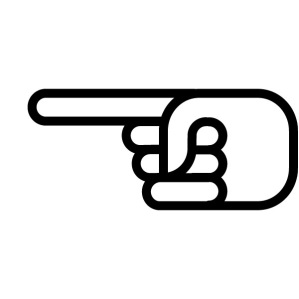 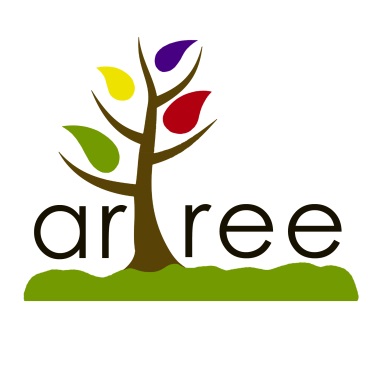 Let’s make some ART!
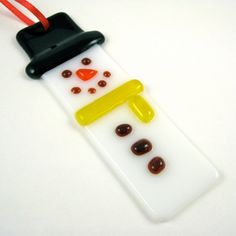 Let us make a snowman
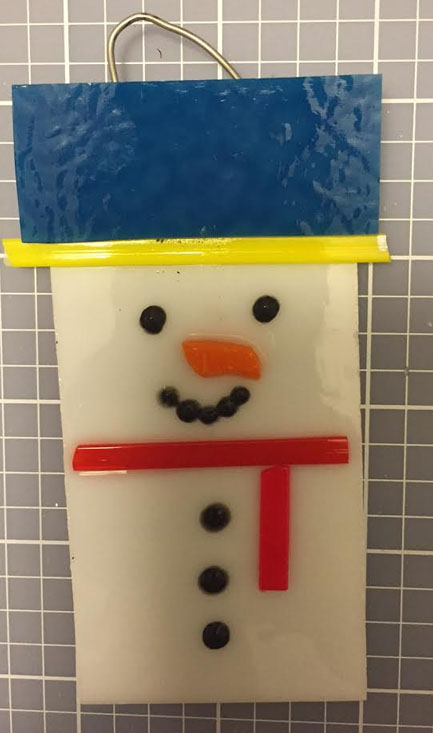 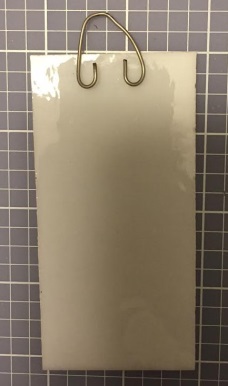 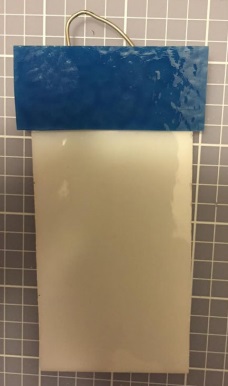 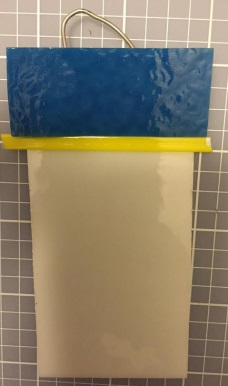 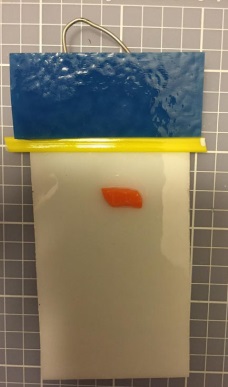 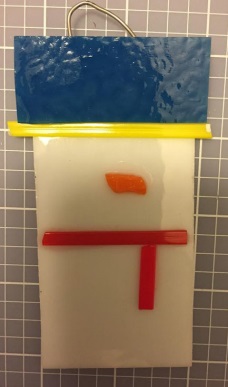 Use just a little bit of the glue
Use the black liquid glass for eyes, mouth and buttons
Mix and match colors as much as you like
Don’t forget the wire

Write your name on the paper plate